Предметтик олимпиада боюнча маалымат жана ийгиликтер
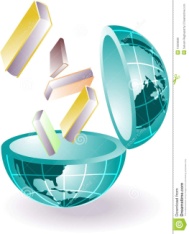 Предметтик олимпиада -2021
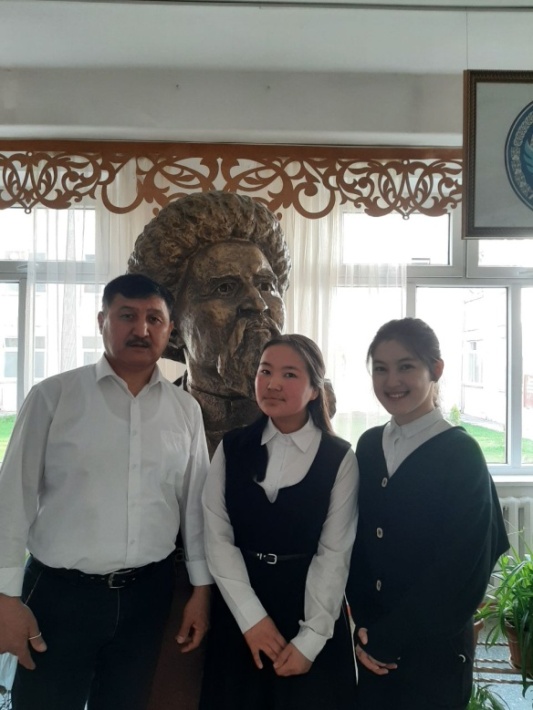 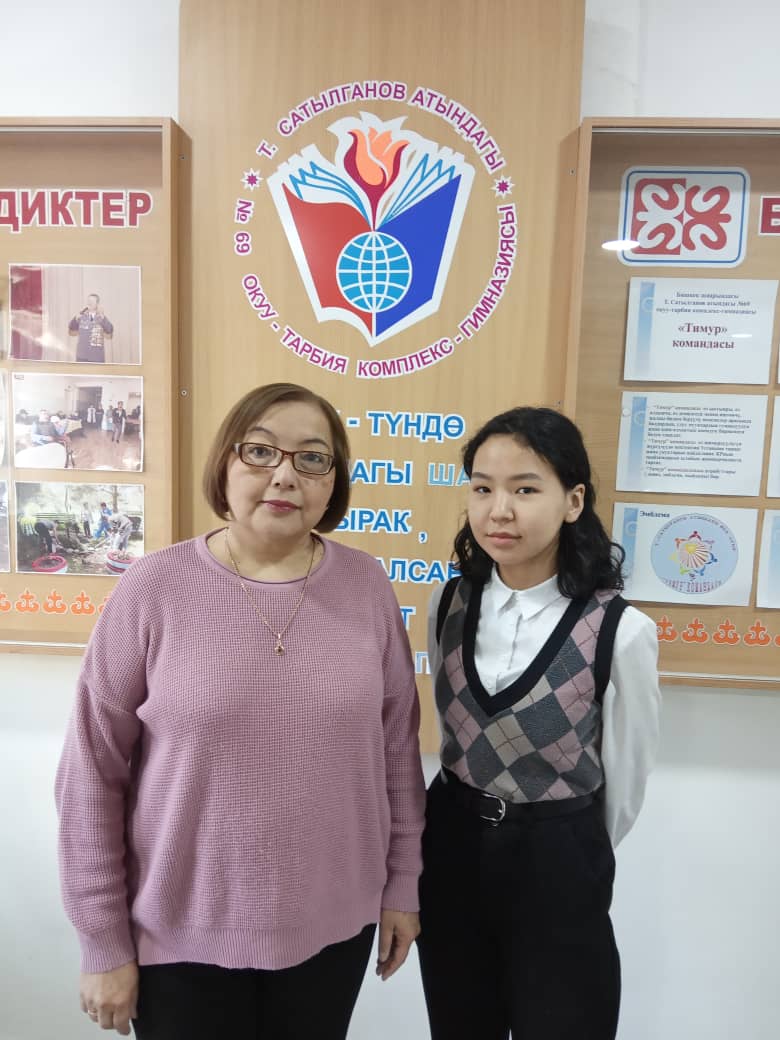 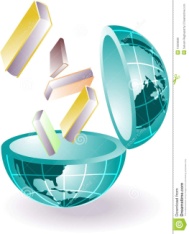 Чет тилдер олимпиада -2021
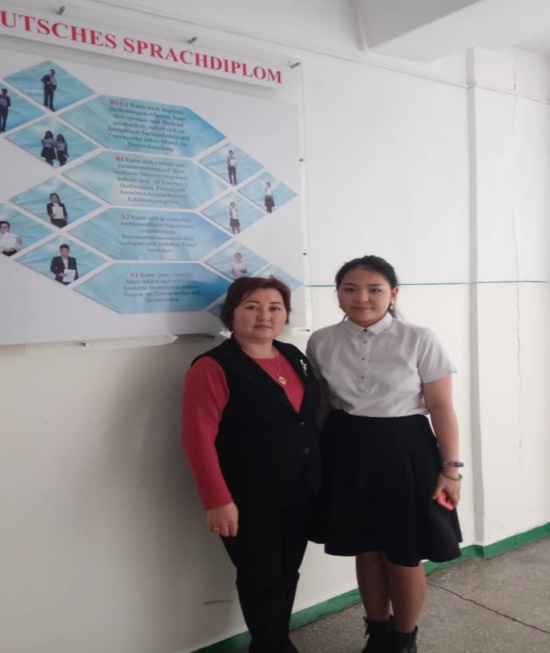 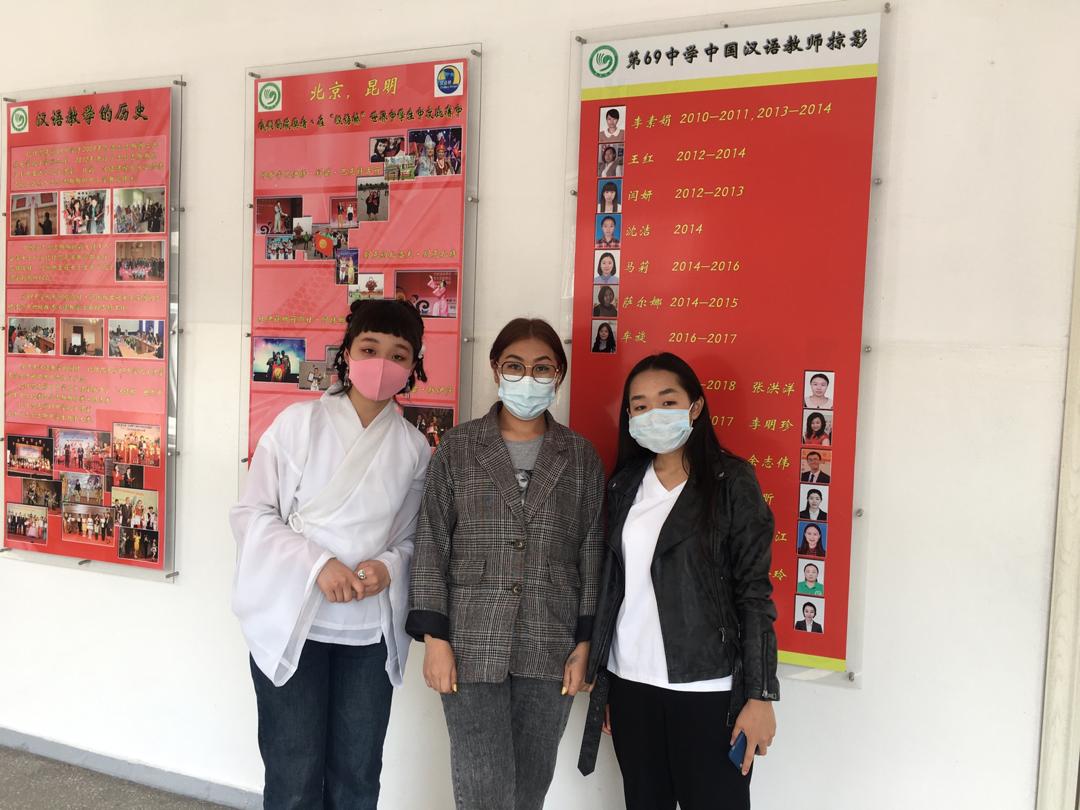 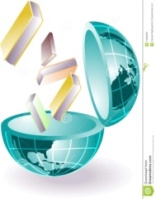 Шпрах диплом -2021
В 1, В 2, С 1 Тил дипломдору гимназия үчүн абдан жемиштүү болду.
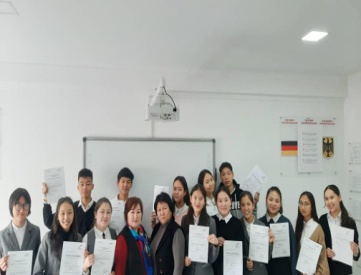 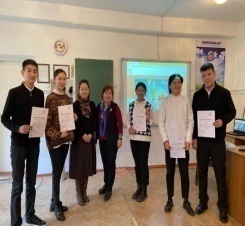 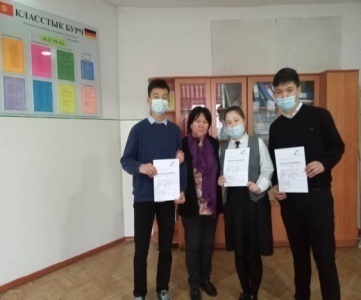 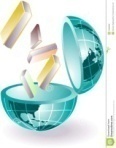 Англис тили  сынагы- 2021
Кыргызстан Эл аралык университети тарабынан  шаардагы  мектептердин  11-класстары , колледждин  студенттери үчүн  англис тилинен билимин текшерүү боюнча 3 турдан турган олимпиада,  11-В  кл.  Мирланова Акылай III  орун, аталган университетке 40 % жеңилдетүү сертификаты,жетекчиси Исаева Г.Т. 
  	11-Б кл.  Макенова Арзыгүл, Муратбекова Касиет, Табылдыева Элеонора , Джаналиева Медина, 11-А кл.  Кадыралиева Айбийке, Салман Дилан 10% жеңилдетүү сертификаты, жетекчилери : Борукчиева Г.Т., Токтомамбетова А.А.
	Гимназиянын окуучулары жалпы катышуучулардын ичинен татыктуу балл алгандыктарынан, кызматташтыктарынан  улам, гимназия директору  С.Т. Атаевага, англис тили мугалим  Г.Т. Исаевага  Ыраазычылык кат  берилди.
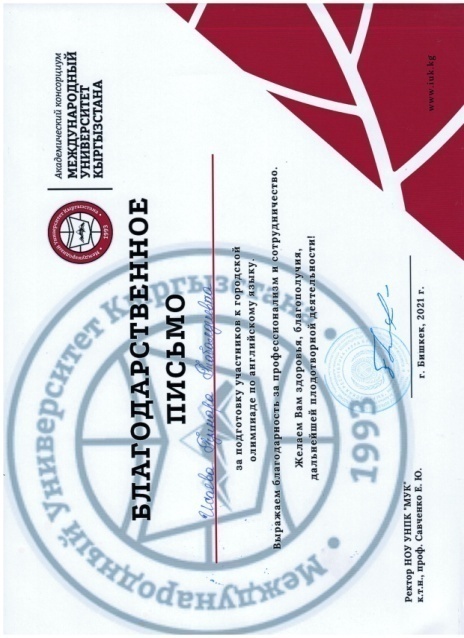 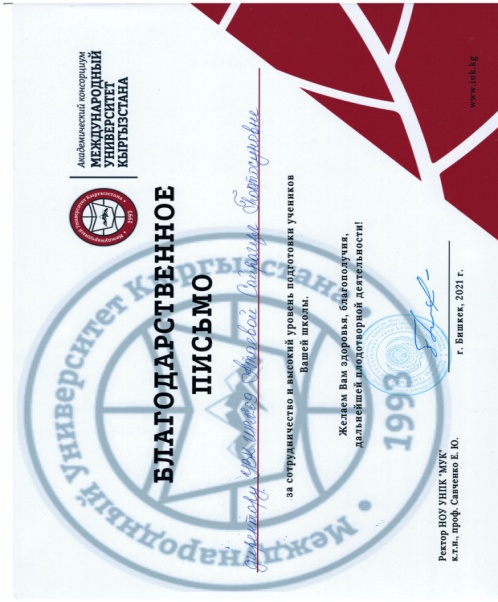 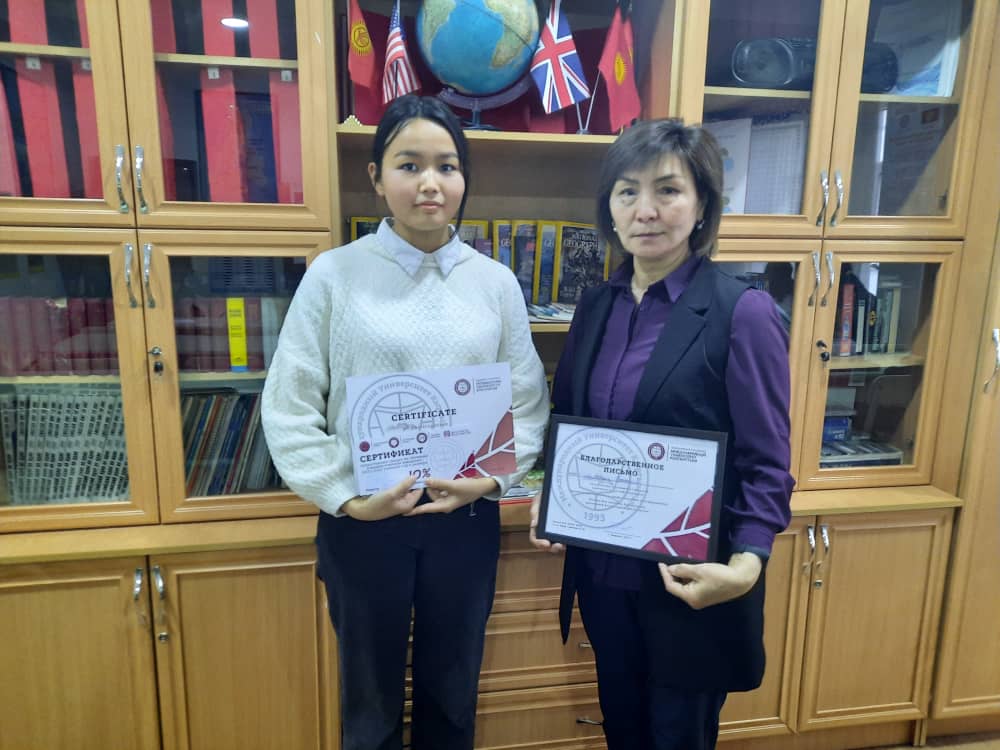 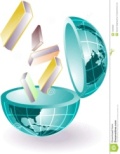 Алгачкы инновациялык англис тили олимпиадасы-2021
Бишкек шаарында “ DyNed Stepper learning KG”  тарабынан алгачкы англис тили олимпиадасы  уюштурулду. 
         Гимназиядан  8-Б кл. Бейшенбекова Мунара , жетекчиси Алиева Э. Ж.,  9-З  кл. Молдогазиева Сайкал , жетекчиси Өмүрбекова Г. А.,  9-З кл. Кожошев Азамат ,  11-А кл. Дилан Гюль Салман,  жетекчиси Исаева Г.Т.  катышты.
       Бул  инновациялык англис тили боюнча олимпиаданын жыйынтыгы боюнча  АУЦАнын колледжине жана университетине окуганга 15% пайыз жеңилдетүү берилди. Ошондой эле  “DyNed Stepper Learning KG”  англис тил курсуна 1 айлык курсуна акысыз катышуу сертификатын 
ээ болушту.
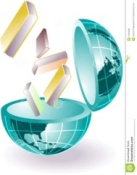